หนังสือเวียนเกี่ยวกับระบบ e-GP ระยะที่ 2
ที่ กค 0421.4/ว 294  ลว. 31  กค 55 
เรื่อง ซ้อมความเข้าใจการปฎิบัติงานในระบบ e-GP
1. การจัดซื้อจัดจ้างที่ไม่ต้องจัดทำในระบบ e-GP
(1) การจัดหาต่ำกว่าครั้งละ 5,000 บาท ต่อครั้ง
(2) กรณีจำเป็นเร่งด่วน ตามระเบียบฯ ข้อ 39 วรรค 2
(3) การจ้างเหมาบริการกรณีเป็นบุคคลธรรมดา ตามหนังสือ ด่วนที่สุด ที่ กค 0409.3/ว 33 ลว. 2 พค.49
(4) รัฐวิสาหกิจที่จัดหาโดยวิธีตกลงราคา
1
ที่ กค 0421.4/ว 294  ลว. 31  กค 55 
เรื่อง ซ้อมความเข้าใจการปฎิบัติงานในระบบ e-GP (ต่อ)
2. การจัดหาโดยใช้เงินจาก
	เงินยืม
	เงินทดรองราชการ 
	เงินนอกงบประมาณ 
	จัดทำในระบบ e-GPแต่เลือกเงื่อนไขไม่ผ่าน GFMIS ในขั้นตอนการสร้างโครงการ
2
ด่วนที่สุด ที่ กค (กวพ) 0421/ว 462 ลว.28 พย. 55 
เรื่อง แนวทางปฎิบัติในการจัดซื้อน้ำมันเชื้อเพลิงฯ
การจัดซื้อน้ำมันเชื้อเพลิงตั้งแต่ 10,000 ลิตรขึ้นไป

	ให้จัดซื้อจาก ปตท. โดยตรง โดยวิธีกรณีพิเศษ
3
ด่วนที่สุด ที่ กค (กวพ) 0421/ว 462 ลว.28 พย. 55 
เรื่อง แนวทางปฎิบัติในการจัดซื้อน้ำมันเชื้อเพลิงฯ
การจัดซื้อน้ำมันเชื้อเพลิงไม่เกิน 10,000 ลิตร

	(1) ไม่เกิน 100,000 บาท ใช้วิธีตกลงราคา
	(2)  เกิน 100,000 บาท ใช้วิธีพิเศษ
4
ด่วนที่สุด ที่ กค (กวพ) 0421/ว 462 ลว.28 พย. 55 
เรื่อง แนวทางปฎิบัติในการจัดซื้อน้ำมันเชื้อเพลิงฯ
การจัดซื้อน้ำมันโดยใช้บัตรเติมน้ำมันรถราชการ  ให้เป็นไปตามหนังสือ ด่วนมาก ที่ กค 0405.2/
         ว 89 ลว.18 ธค.50
การซื้อน้ำมันในการเดินทางไปราชการ
         ถือเป็นค่าพาหนะในการเดินทางไปราชการ ตาม พรก.ค่าใช้จ่ายในการเดินทางไปราชการ พ.ศ. 2526 ไม่ต้องปฏิบัติตามระเบียบ ฯ พ.ศ. 2535
5
ข้อควรระวังในการบันทึกข้อมูลในระบบ e-GP
การกำหนดคุณสมบัติของผู้เสนอราคา และ เงื่อนไขต่างๆ ในระบบ e-GP ต้องพิจารณาถึงข้อกฎหมาย ระเบียบ มติคณะรัฐมนตรี ที่เกี่ยวข้อง 
	กรณีตัวอย่าง
	จากวิธีประกวดราคาด้วยอิเล็กทรอนิกส์ (e-AUCTION)
6
เมนูการปฏิบัติงานในระบบ e-GP ด้วยวิธีการ Auction  (ลูกบอล 21 ลูก)
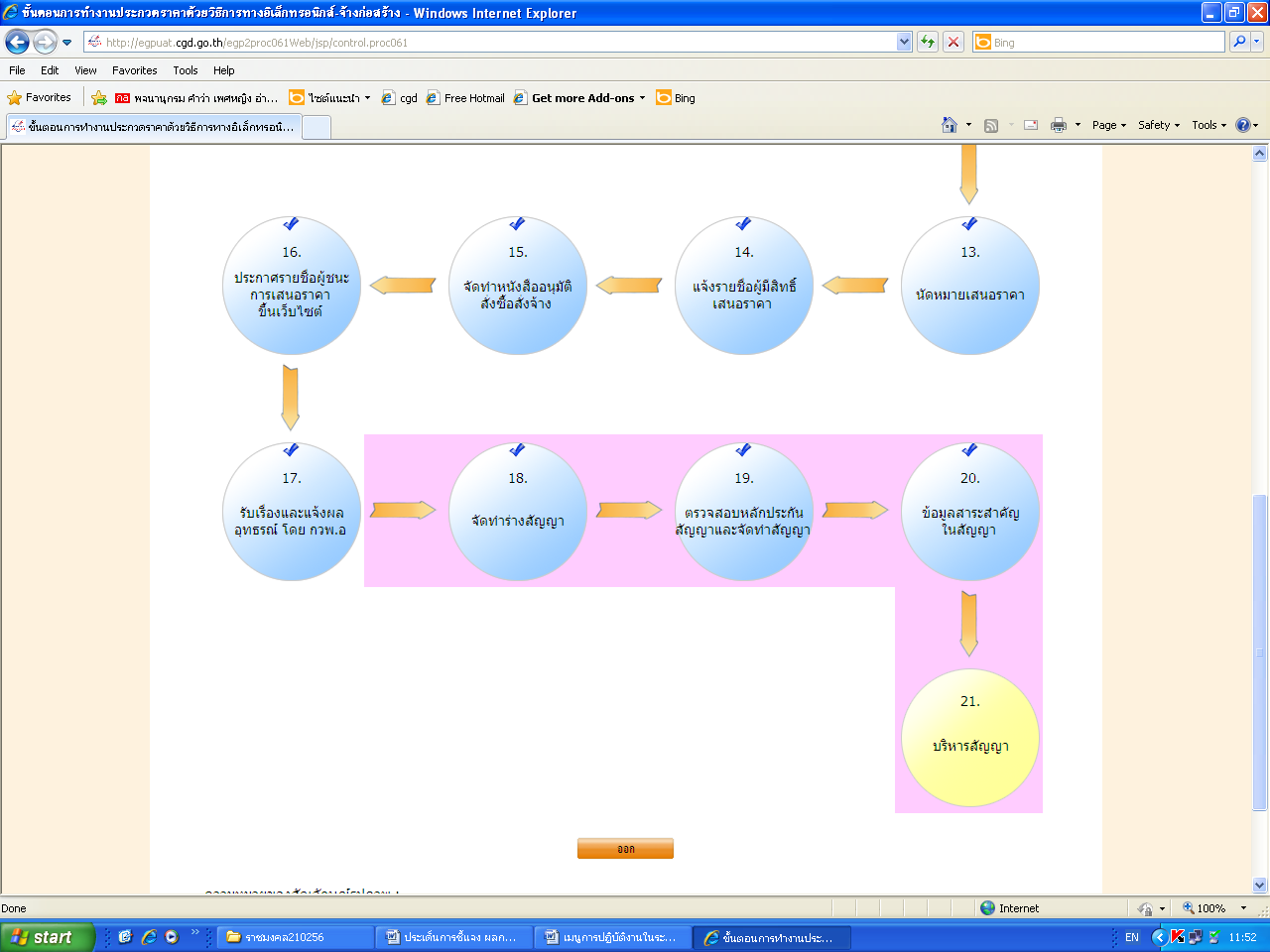 7
ขั้นตอนในการจัดทำร่างเอกสารประกวดราคา
8
9
การกำหนดคุณสมบัติของผู้เสนอราคา (เรื่องผลงานตามมติ ครม.)
10
11
คำว่า “กรม” เป็นข้อความที่กำหนดในระบบ e-GP หน่วยงานที่จัดหาต้องแก้ไขข้อความจากกรมเป็นชื่อของหน่วยงานที่จัดหา
12
ขั้นตอนการบันทึกวันเวลาในการเสนอราคา
13
14
ระบบดึงข้อมูลประกาศในเว็บไซต์ของกรมบัญชีกลาง ตั้งแต่เวลา 10.00 น.เป็นต้นไป  ซึ่งไม่ถูกต้องตามเวลาที่บันทึกในระบบ (ตั้งแต่เวลา 10.00-10.30 น.)ให้แก้ไขเวลาการเสนอราคาให้ถูกต้องสอดคล้องกับข้อเท็จจริงใน Template
15
การกำหนดข้อพิพาทในขั้นตอนการร่างสัญญา (ลูกบอลที่ 18)
16
การกำหนดข้อพิพาทถูกยกเลิกโดยมติคณะรัฐมนตรีเมื่อวันที่ 28 กรกฎาคม 2552 ตามหนังสือแจ้งเวียนที่ ด่วนที่สุดที่ นร 0506/ว 155 ลงวันที่ 7 สค.52
17